基于GEM-TPC的快中子能谱仪的alpha粒子测试实验
清华大学工程物理系 
导师：李玉兰，李金，邓智
黄孟，牛莉博，何力，章洪燕，程晓磊
日期：2014.7.20
内容提要
课题研究背景

nTPC探测器工作原理及优势

nTPC测量平台介绍

alpha粒子实验平台介绍

alpha粒子实验结果与数据分析
课题研究背景
在许多科学研究和工程应用中，需要精确测量快中子能谱，如中子场参数的确定、热核聚变等离子体诊断等。

测量快中子能谱最常用的方法之一是核反冲法，可以归纳为两类：分别是基于闪烁体的核反冲法和基于气体探测器的核反冲法。

时间投影室(TPC)可以给出带电粒子的三维径迹及径迹上的dE/dx值，若工作气体中含有H，则入射的中子与其发生弹性碰撞后产生的质子会进一步电离形成径迹，而TPC通过记录反冲质子径迹和能量来反推出中子的能量。
nTPC探测器模型与工作原理
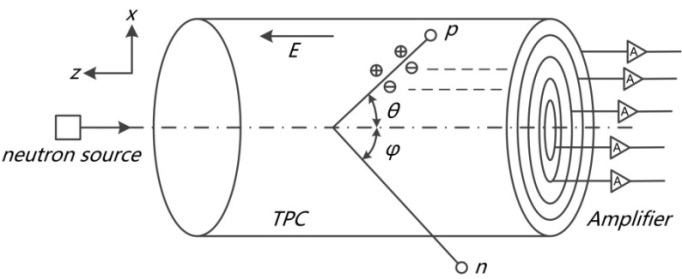 图1  nTPC探测器结构图
相比传统中子能谱仪的优势
nTPC工作气体同时也是中子-质子转换体，避免了使用转换膜造成的能量歧离；

nTPC在中子入射方向上有很大的作用深度，同时整个端部读出探测器的面积都是探测质子的灵敏区域，可以实现较高的探测效率；

由于电子的dE/dx值明显低于质子的dE/dx值，可以据此区分γ事例和中子事例，实现较高的n/γ抑制比；
nTPC测量平台
nTPC读出端盖
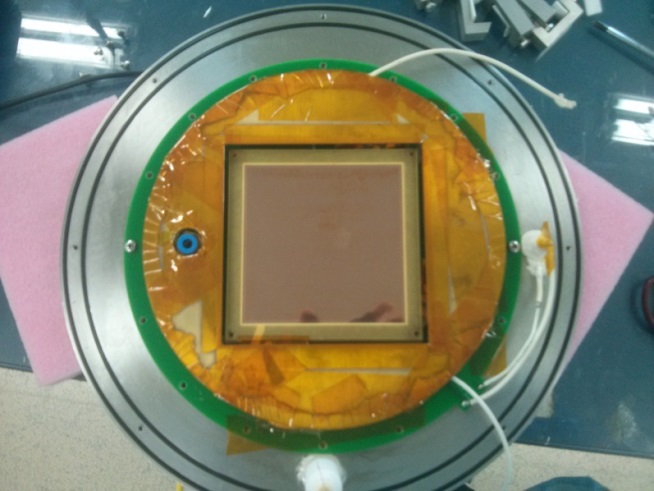 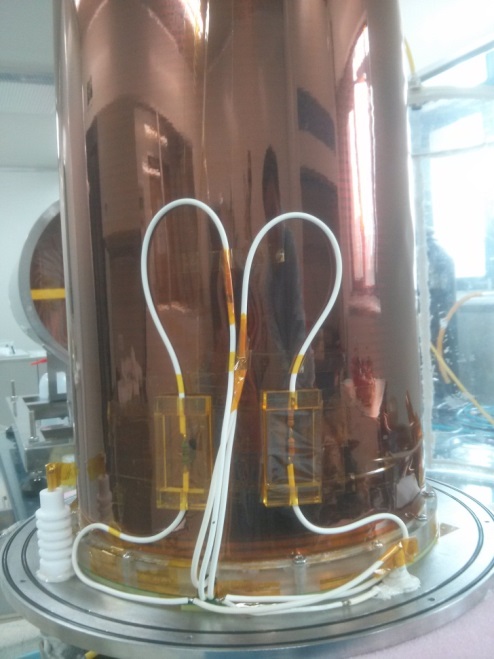 Guard-ring
Triple-GEM
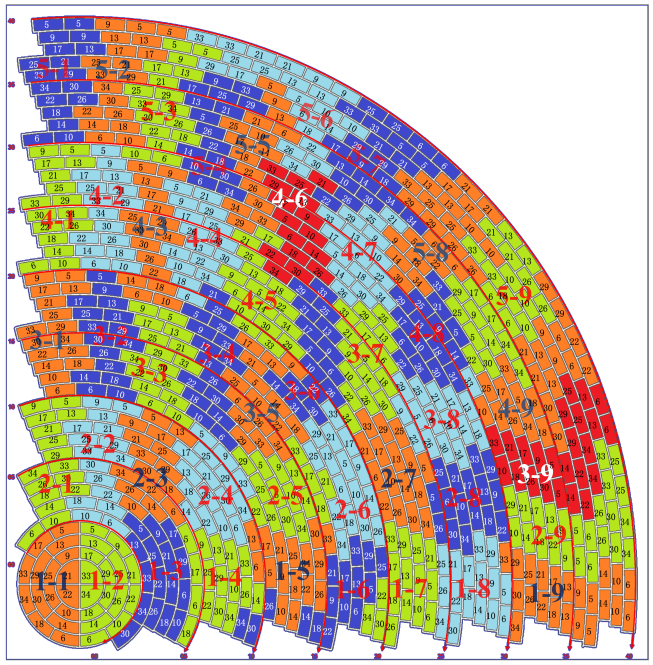 探测面积：10cm×10cm
Pad尺寸：5mm×2mm
场笼
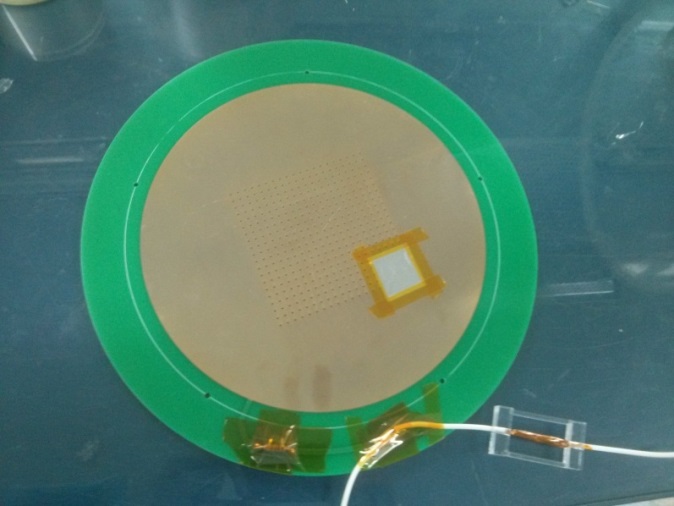 漂移电极
环形排布的读出pad
nTPC读出端盖
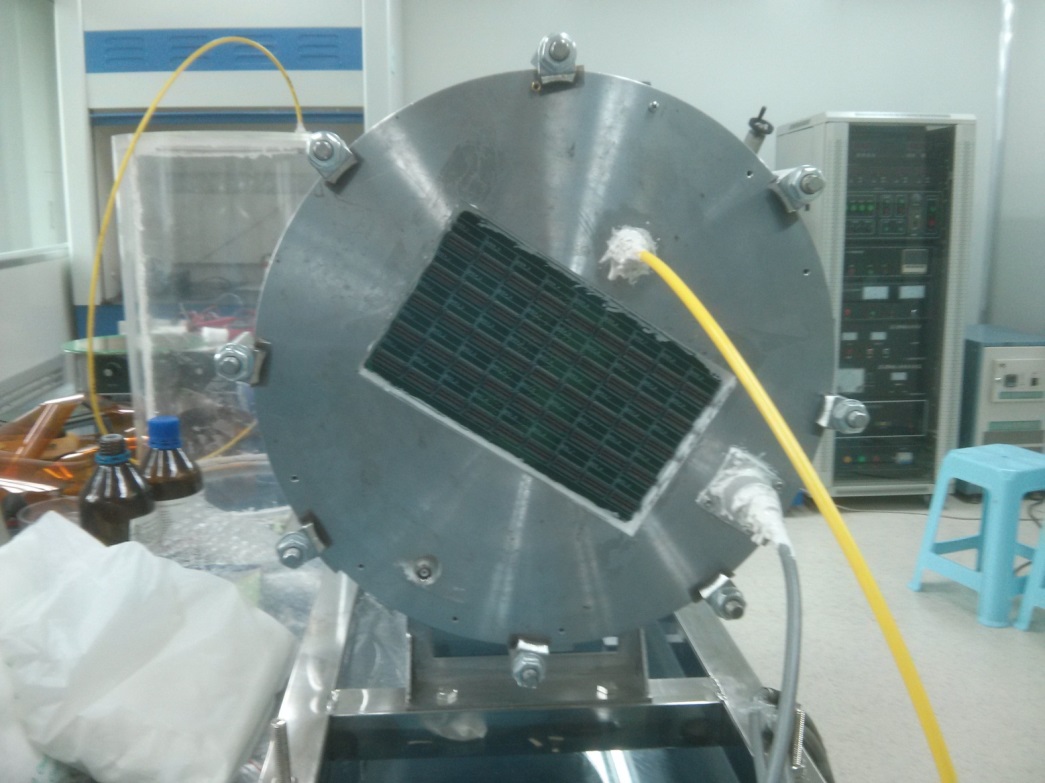 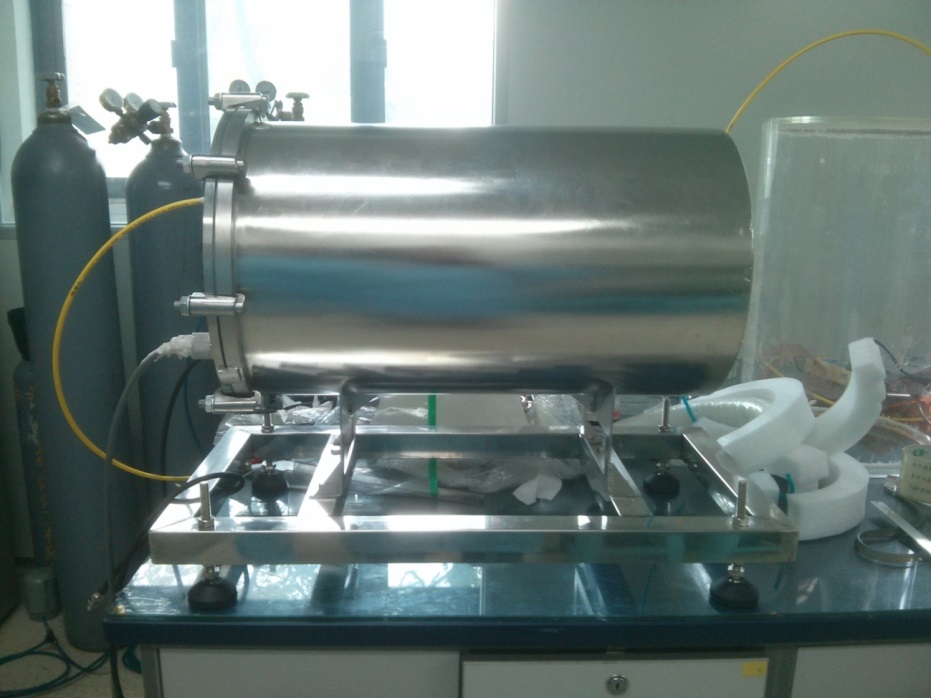 nTPC不锈钢外筒
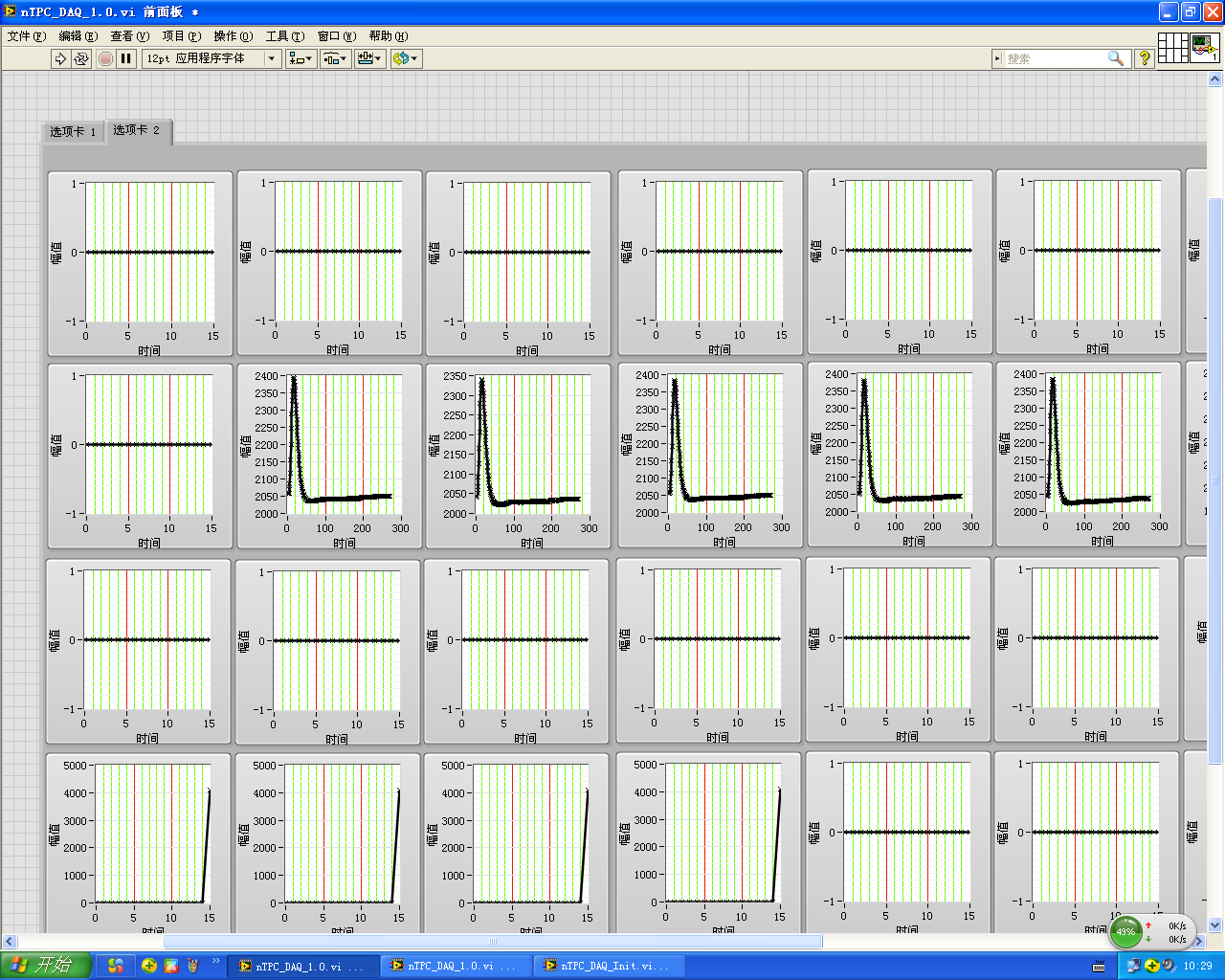 数据处理软件
CASA-GEM前放板
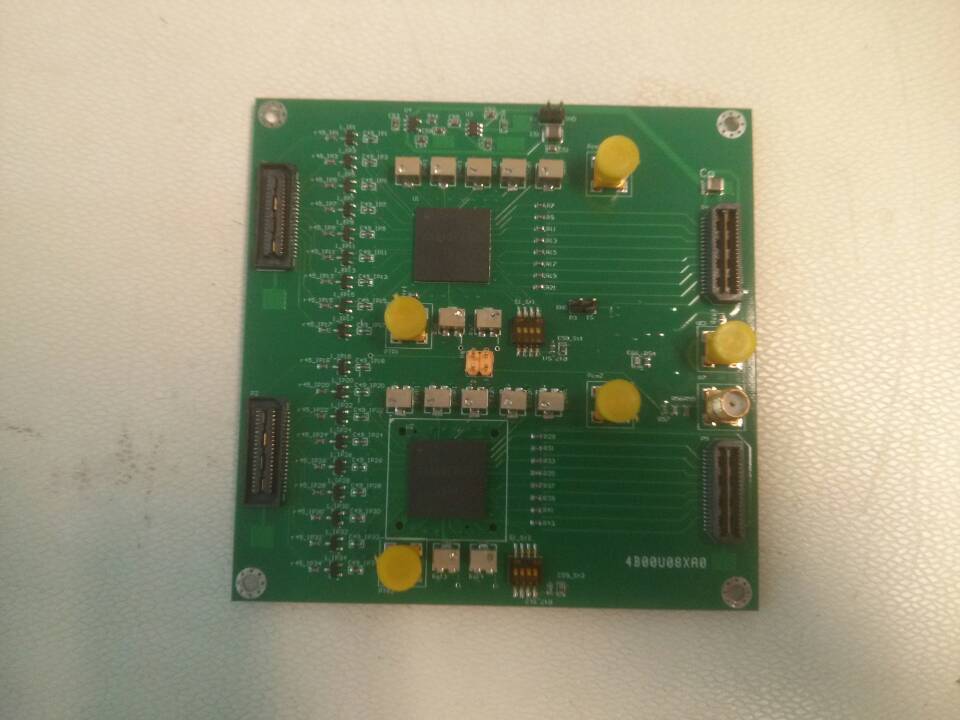 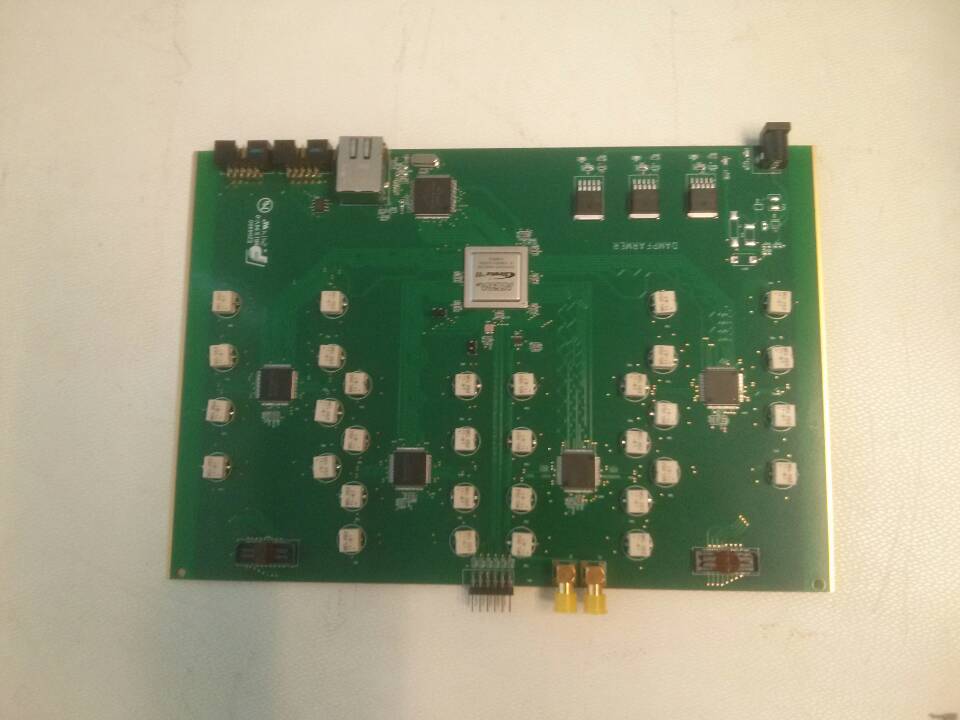 DAQ数采板
alpha粒子测试实验目的
验证nTPC的基本工作原理
验证反冲质子法的可行性
测量nTPC的基本参数
能量分辨率，空间分辨率，角度分辨率

利用实验结果，外推出nTPC的中子能量分辨率
主要利用测得的nTPC的z方向空间分辨率
采用解析计算和模拟相结合的方法进行估计
alpha粒子测试实验平台
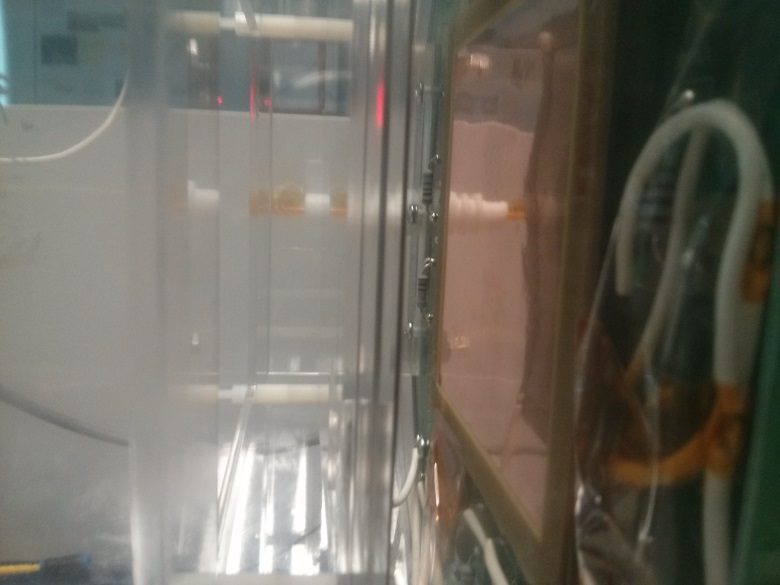 工作气体：P10
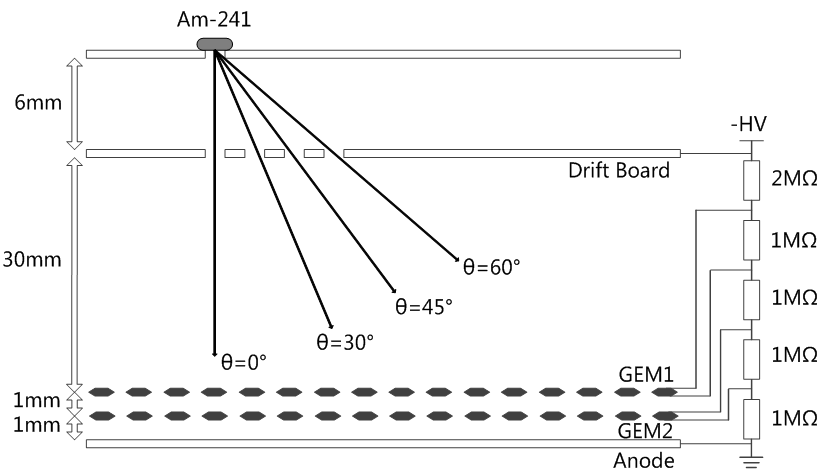 不锈钢片(0.2mm)
Collimator
Twin-GEM
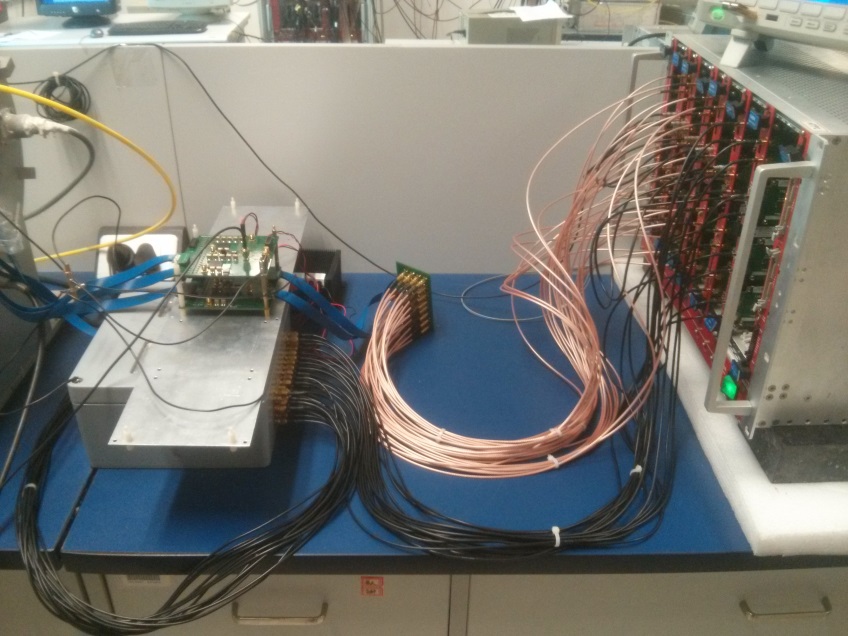 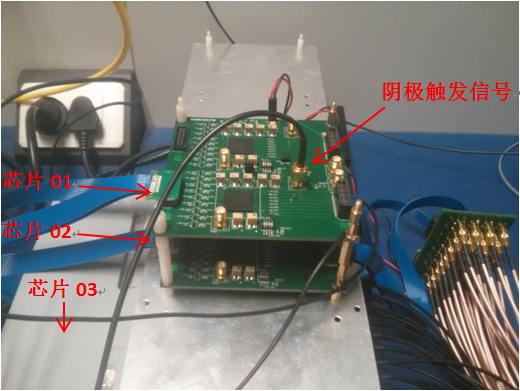 CASA-GEM前放板
FADC 1724A 数采板
alpha粒子实验内容和数据获取
选用的pad：QTE1_2, QTE1_3, QTE1_4
触发信号：底层GEM膜的下表面引出的阴极信号
采数时间：4 hours
总的事例数：10000（~0.7Hz）
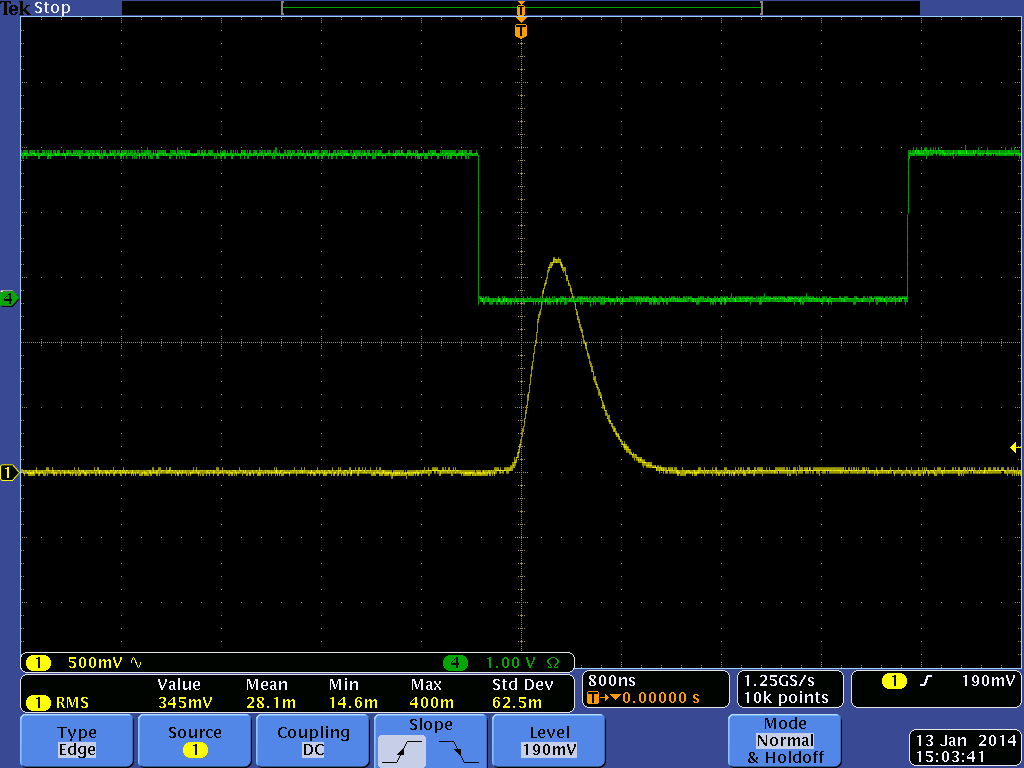 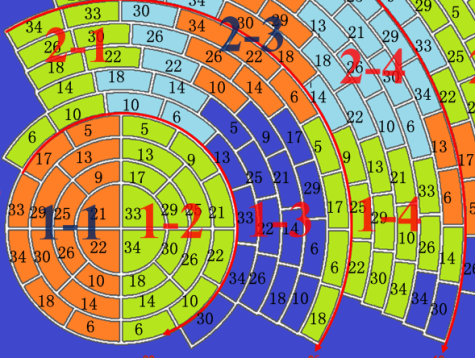 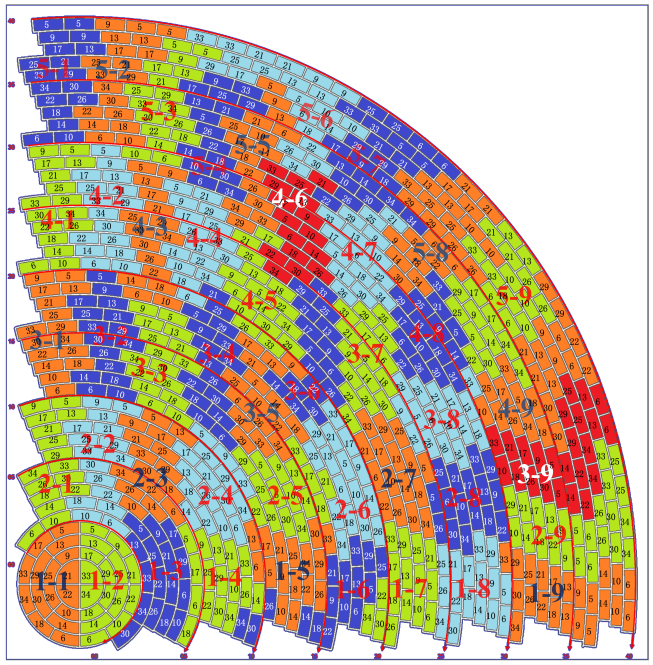 阴极信号（过阈甄别后）
Am-241源
接入FADC 1724A的触发信号输入端
GEM膜增益一致性测试
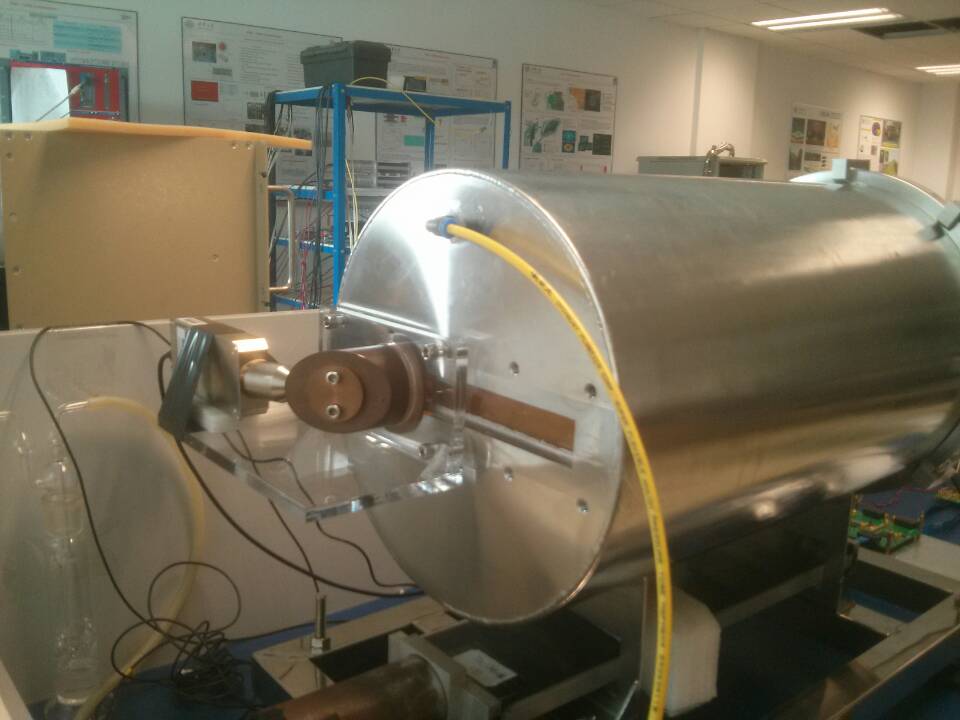 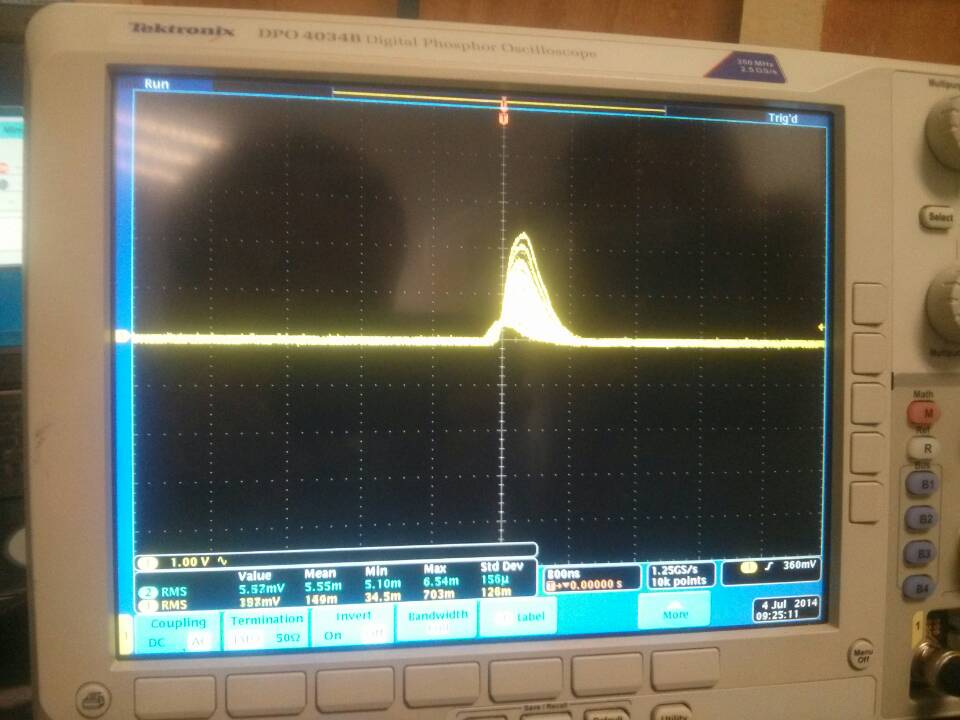 电子学系统增益标定和通道触发时间的校正
48路电子学的通道编号
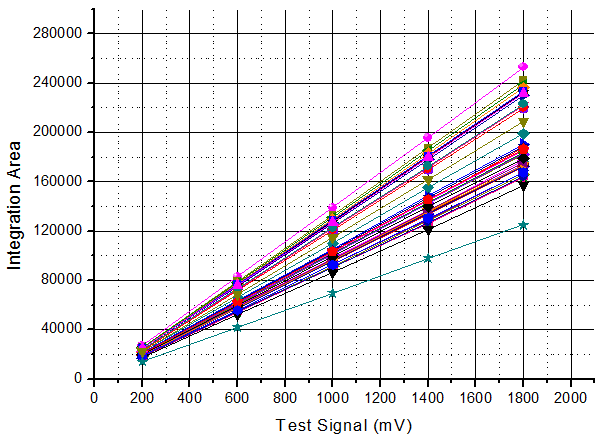 48路电子学通道增益的标定
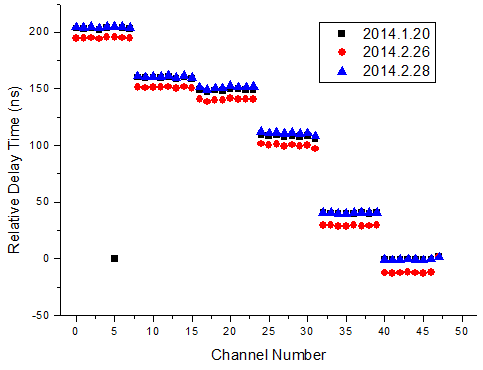 FADC触发时间的校正
数据预处理和信息的抽取
基线和噪声的计算：
选择信号采样波形的前150个点的幅度用于基线和噪声的计算
阈值的选取：
噪声水平（标准偏差）的5倍；
有效信号的选取：
保留过阈脉宽大于500ns的信号；
能量信息的提取：过阈时间段的面积积分
时间信息的提取：恒比定时法
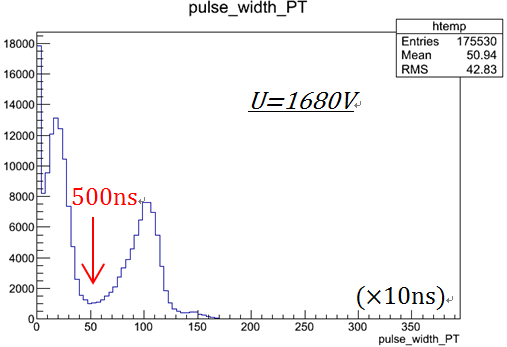 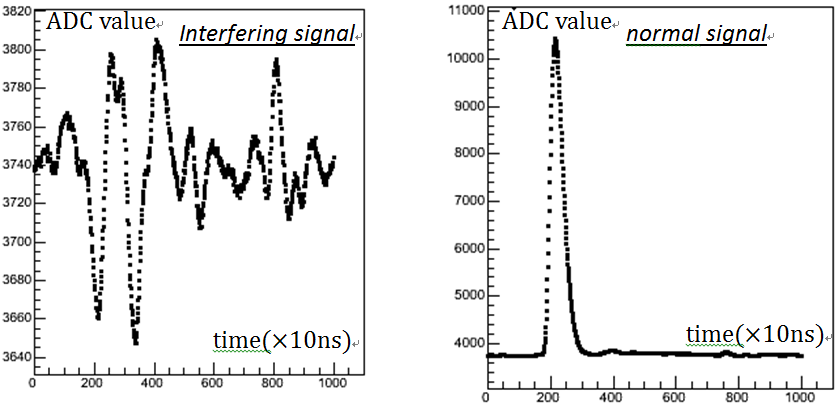 干扰信号
正常信号
过阈脉宽的统计结果
alpha粒子的能量分辨率
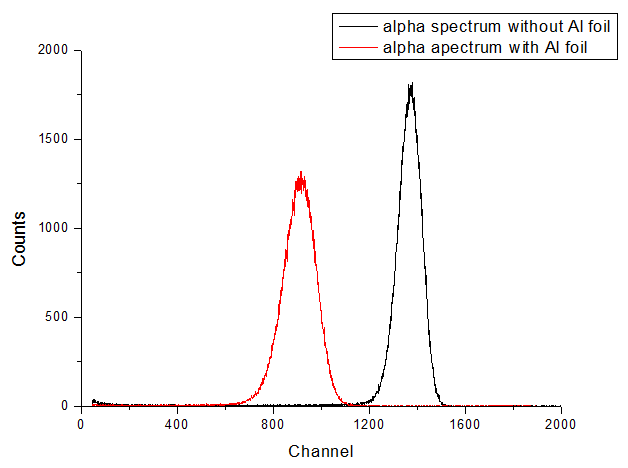 金硅面垒探测器对Am-241源测量结果
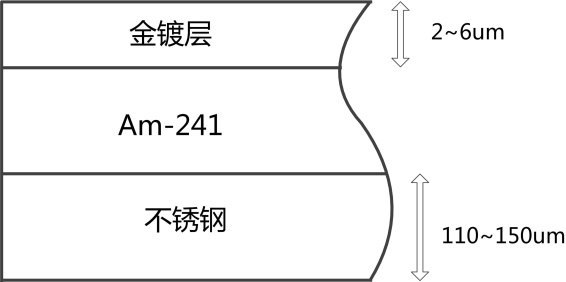 Am-241源结构图
不添加Al箔
添加Al箔
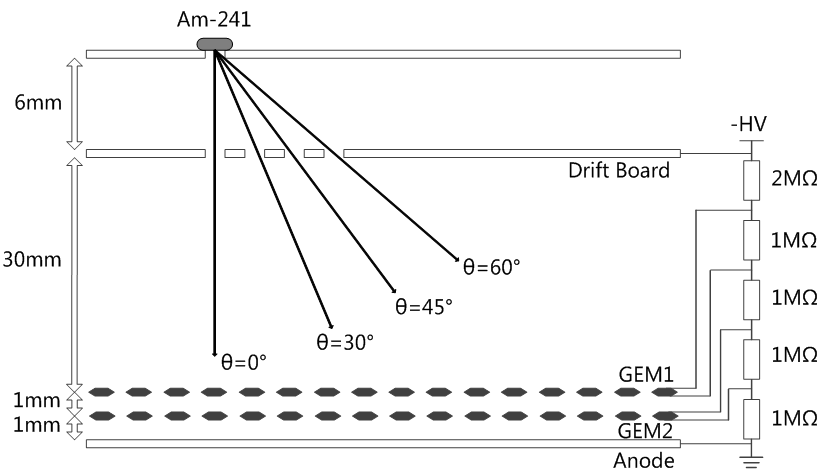 alpha粒子的能量分辨率
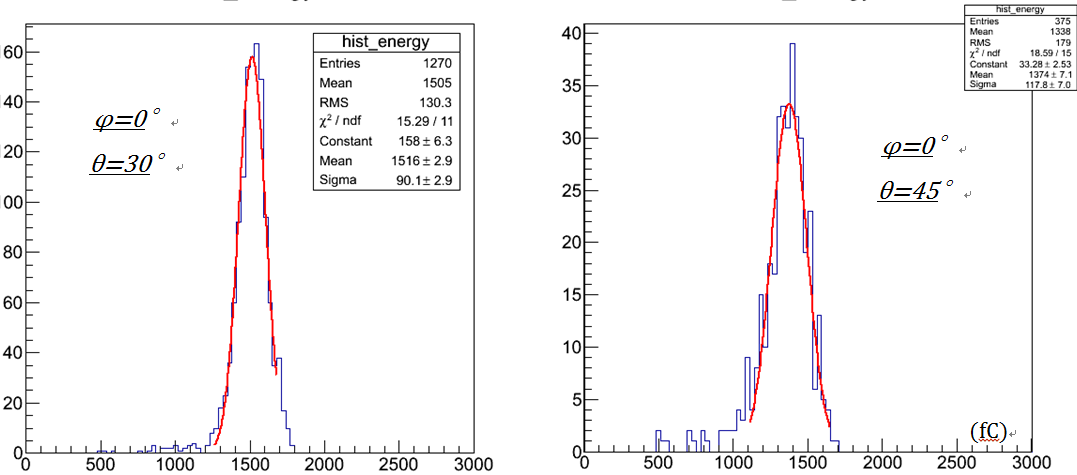 能量展宽因素分析：
放射源出射的alpha粒子本征能量展宽（最主要）
alpha粒子在准直器的气隙中的能量歧离
alpha粒子在电离室内的电离过程的统计涨落
GEM模块增益的统计涨落
探测器和电子学噪声
alpha粒子径迹的重建
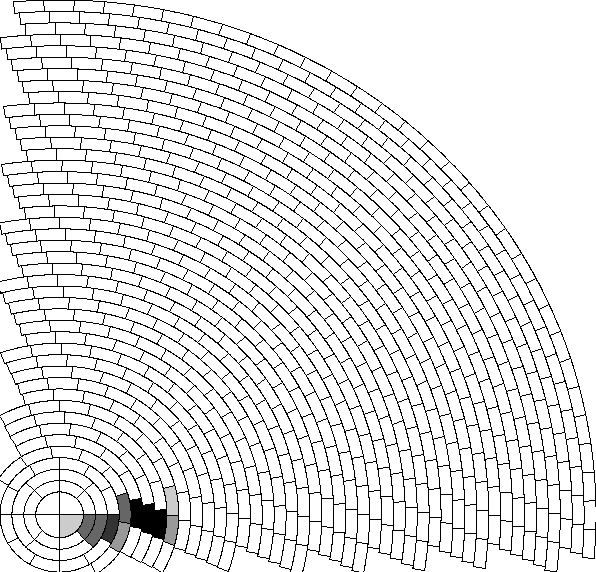 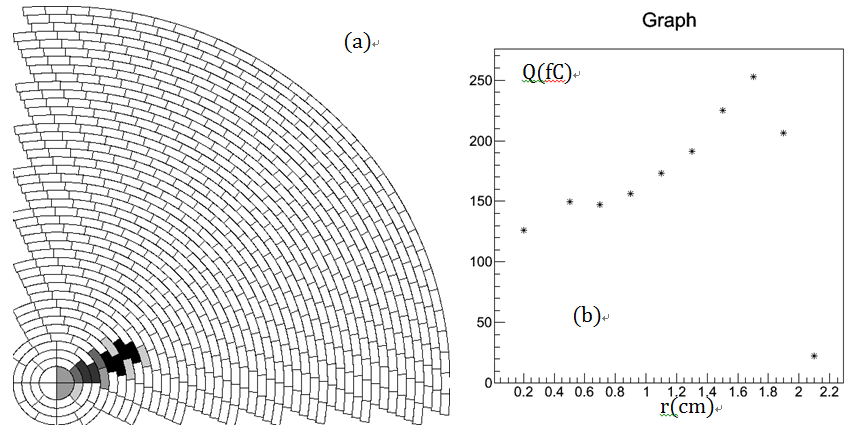 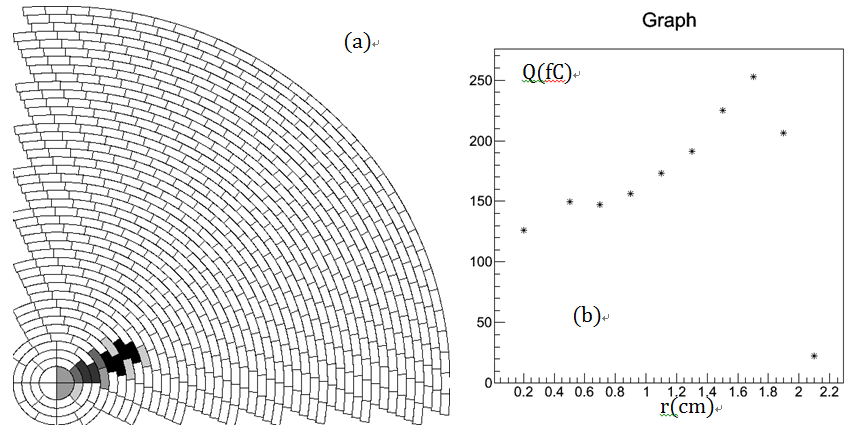 Hit的灰度显示
Cluster能量曲线的Bragg峰
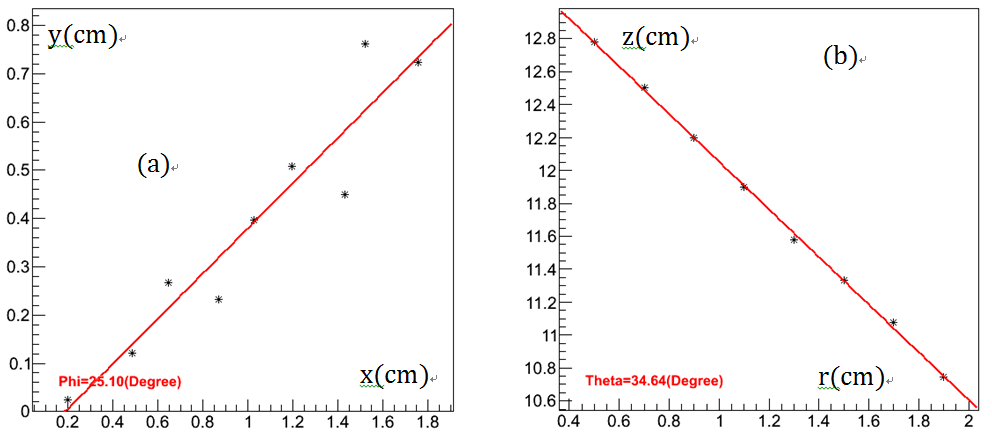 φ角（投影径迹与x轴的夹角）的重建：横坐标为cluster在x-y平面上的x坐标，纵坐标为cluster在x-y平面上的y坐标，采用最小二乘法拟合直线，即可得到φ角。
alpha粒子径迹角度的重建
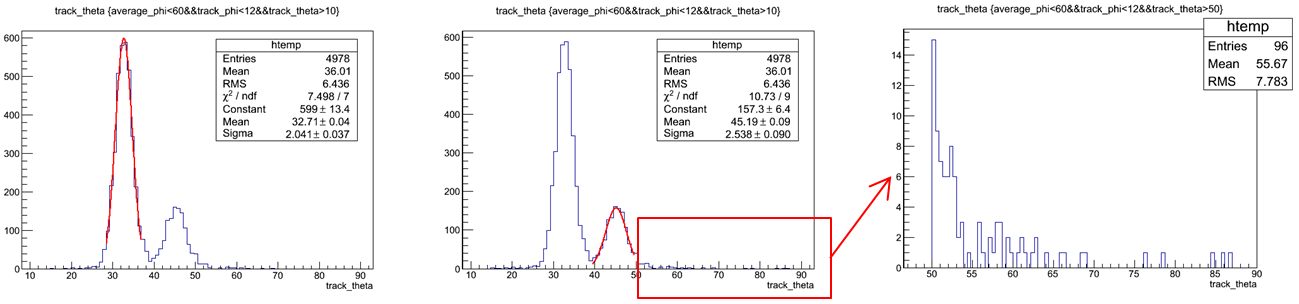 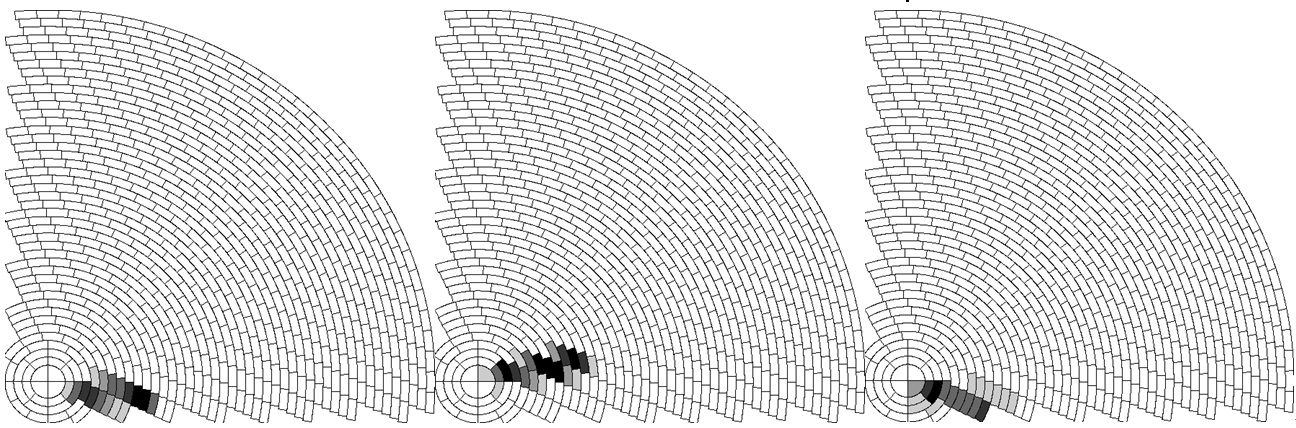 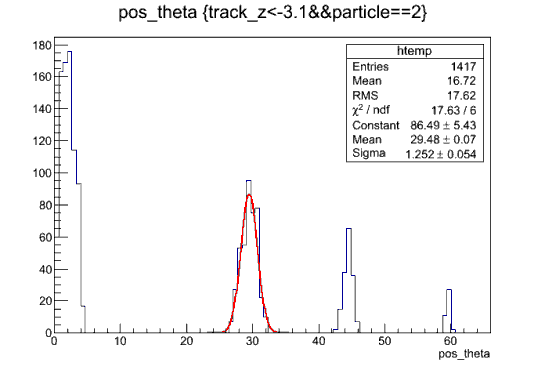 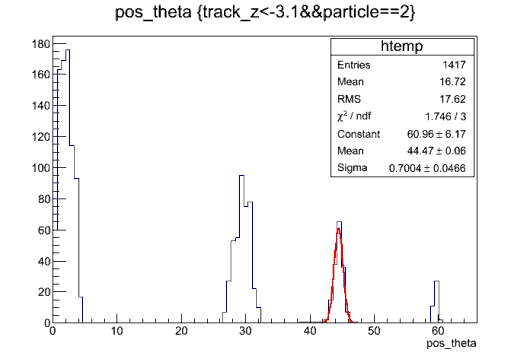 展宽因素分析：
准直器准直角度的展宽
alpha粒子的多次库伦散射引起的角度歧离
alpha粒子径迹直线拟合的精度
Simulation of the Collimator
解析分析的结果和重建结果有所偏差的可能原因：
①实际机械加工时，准直器的机械准确度和精度与理论值有所偏差；
②Am-241源不同角度出射的alpha射线能量不同，与计算的参数有所偏差。
alpha粒子径迹长度的重建
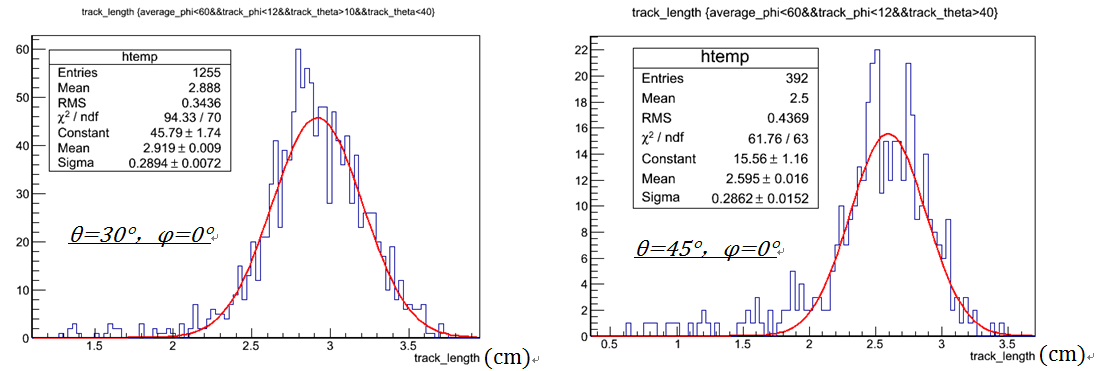 解析分析的结果和重建结果有所偏差的可能原因：
①Am-241源不同角度出射的alpha射线能量不同，与计算的参数有所偏差。
②alpha粒子径迹角度的测量存在误差，迭代到实验的结果中。
③温度、湿度和工作气体的实际配比对结果的影响。
nTPC的z方向空间分辨率
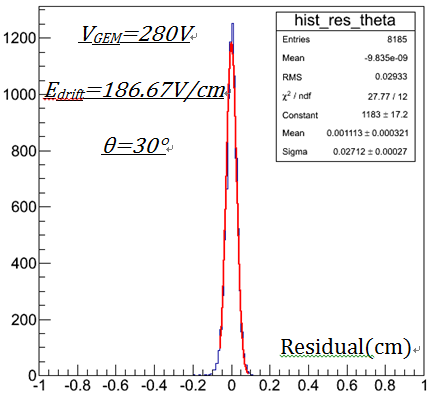 nTPC的z方向空间分辨率：在r-z平面上进行进行α粒子径迹的直线拟合，统计径迹点到拟合直线的残差，得到的统计分布直方图的相对标准偏差记为nTPC的z方向空间分辨率。
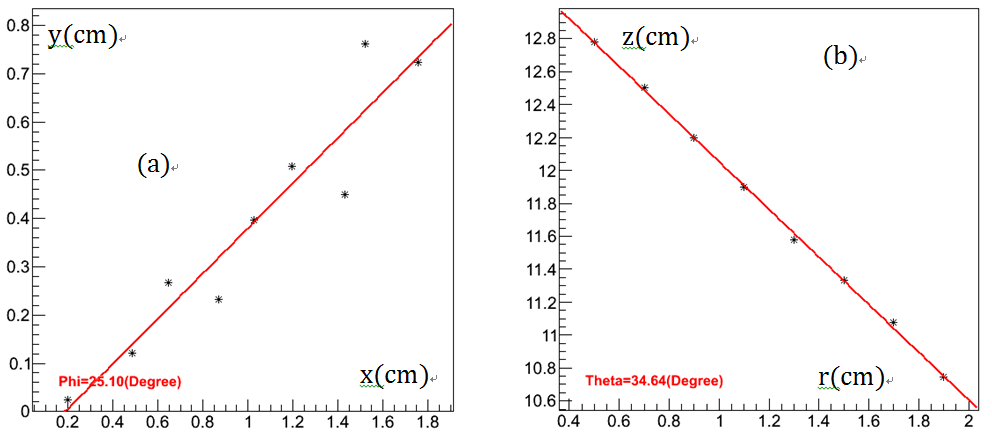 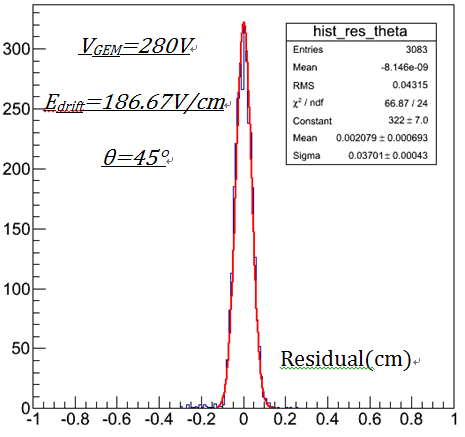 z方向空间分辨率可以用于估算nTPC的中子能量分辨率
nTPC中子能量分辨率的估算
总结
谢谢大家！
Backup